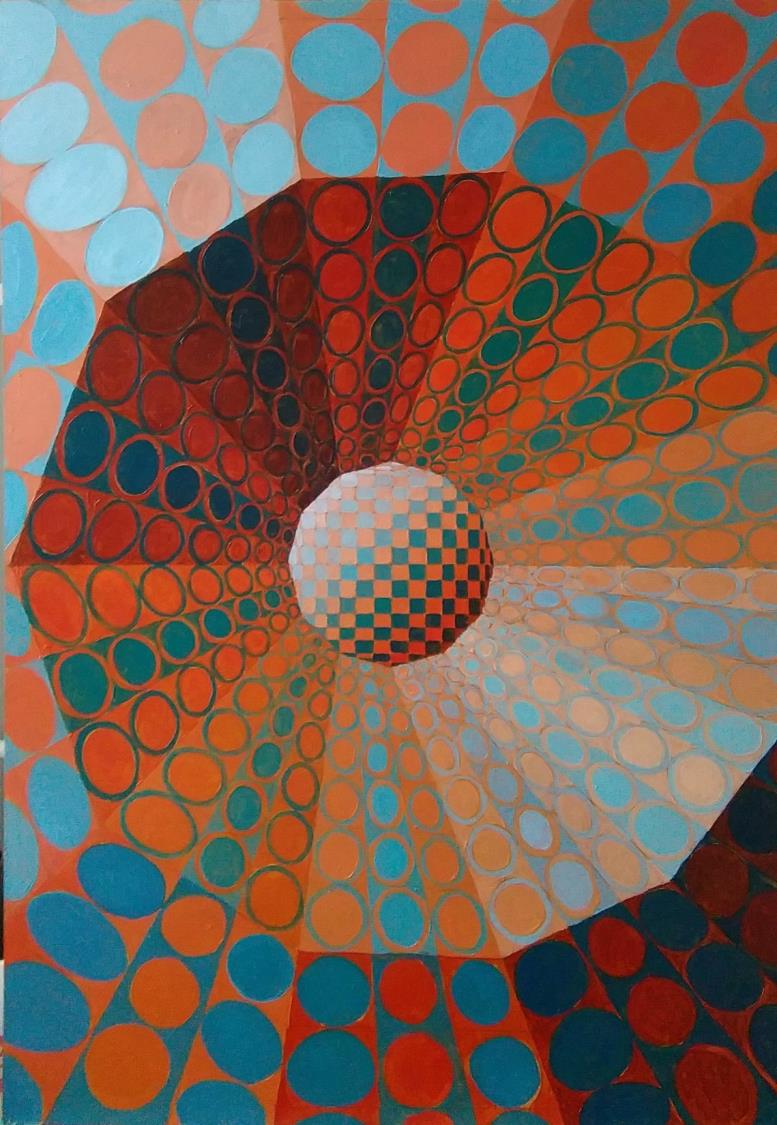 MATEMATIKA
       LIKOVNA KULTURA
Slaven Jurić, mag.educ.art
             OŠ Samobor, Samobor

Rujan 2016.
MATEMATIKA I LIKOVNA KULTURA U STRUKTURALNOJ KORELACIJI 

       Ključni pojmovi: konstrukcija mnogokuta, linearna perspektiva, harmonijski niz, optička iluzija
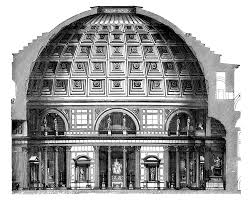 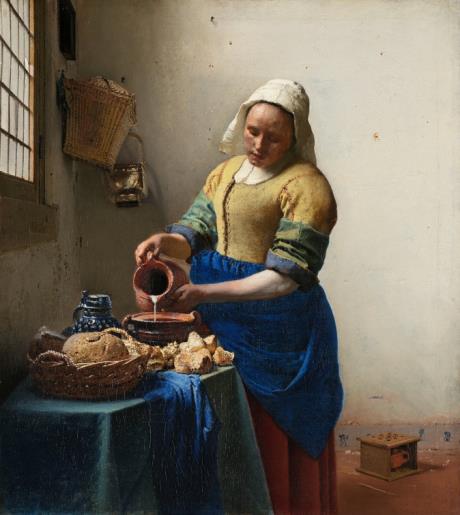 Vermer van Delft, Mljekarica, 17.st
Panteon, Rim, 2. st. pos. Krista
Lorenzo Ghiberti, Vrata raja,15. st
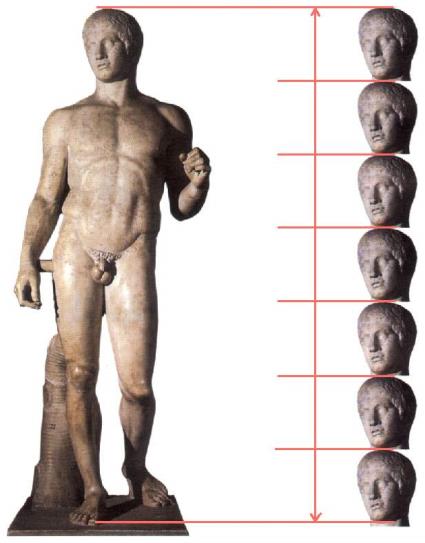 ZLATNI   REZ
OMJER I RAZMJER
Partenon, Grčka, 5. st. pr. Krsta
Kopljonoša, Poliklet, 5. st. prije Krista
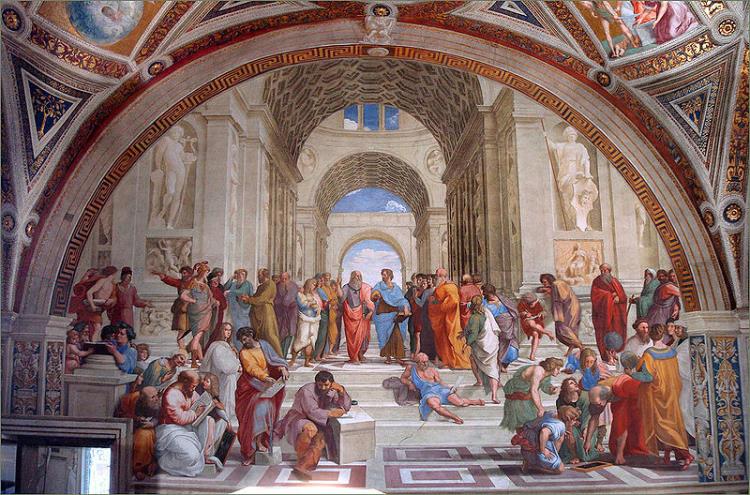 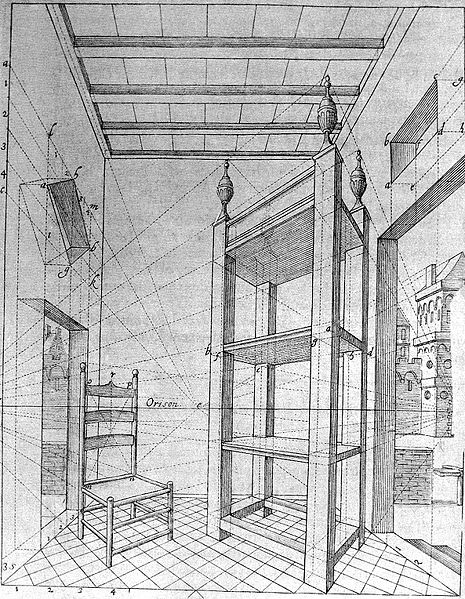 LINEARNA, GEOMETRIJSKA PERSPEKTIVA S JEDNIM I DVA OČIŠTA
Atenska škola, Rafael, 15. st
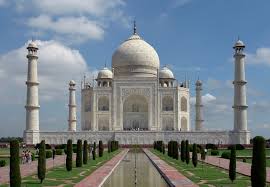 OSNA SIMETRIJA
ROTACIJA
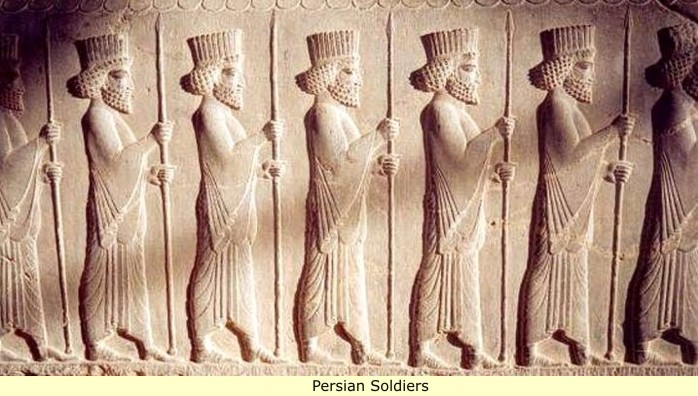 TRANSLACIJA
PROPORCIJSKI NIZ
Kupola plave džamije, Bagdad, 9. st
LJEPOTA
JEDNOSTAVNOST
SIMETRIJA
HARMONIJA 
RAVNOTEŽA
ELEGANCIJA 
IZRAŽENA NEPROMJENJIVA ISTINA
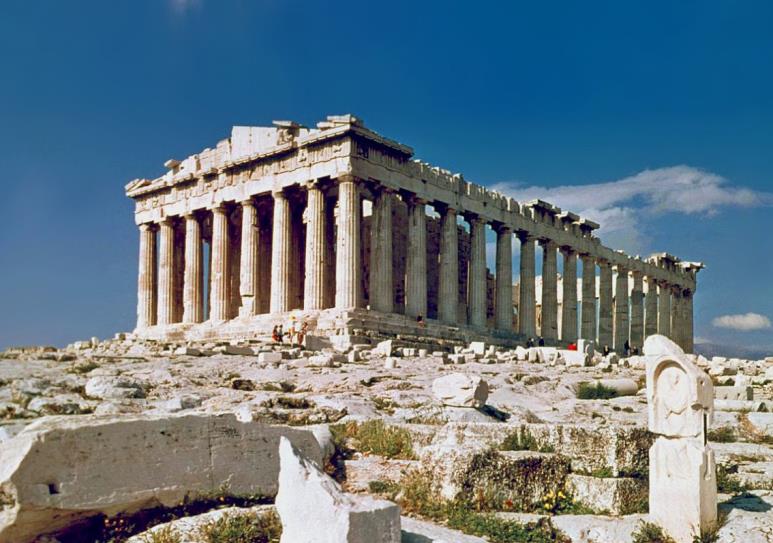 Nashville, Partenon, 19.st
a : b = b : (a+b)
Φ=1,618033989….
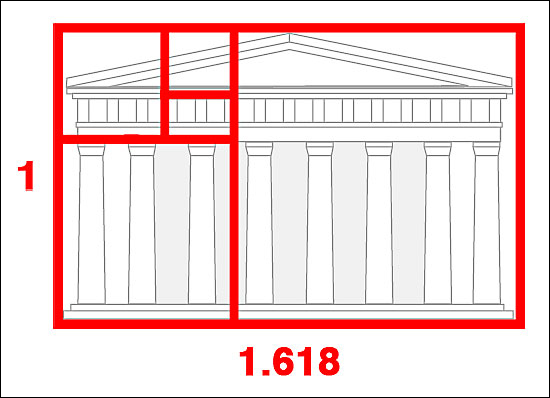 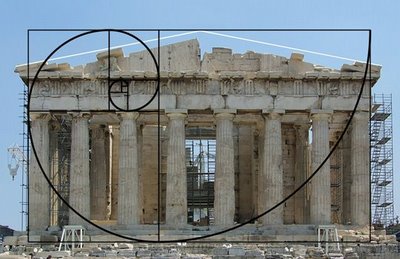 MAJOR: CJELINA
8
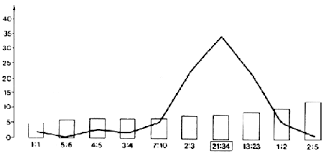 13
34
2
1
3
1
5
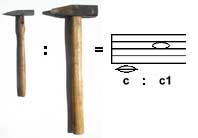 21
MINOR   (a)               :                   MAJOR    (b)
ARITMETIČKI NIZ
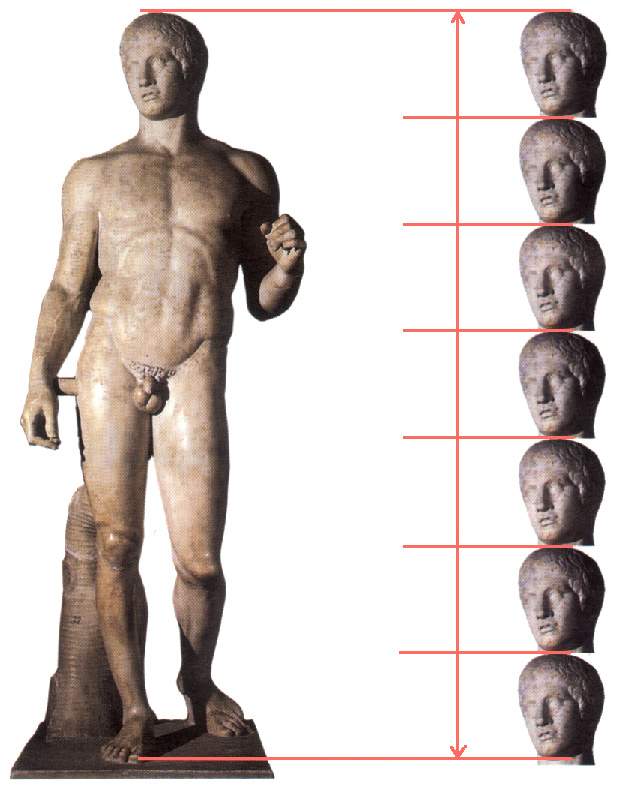 4
1
2
3
Notre Dame, Paris, 13.-19.st
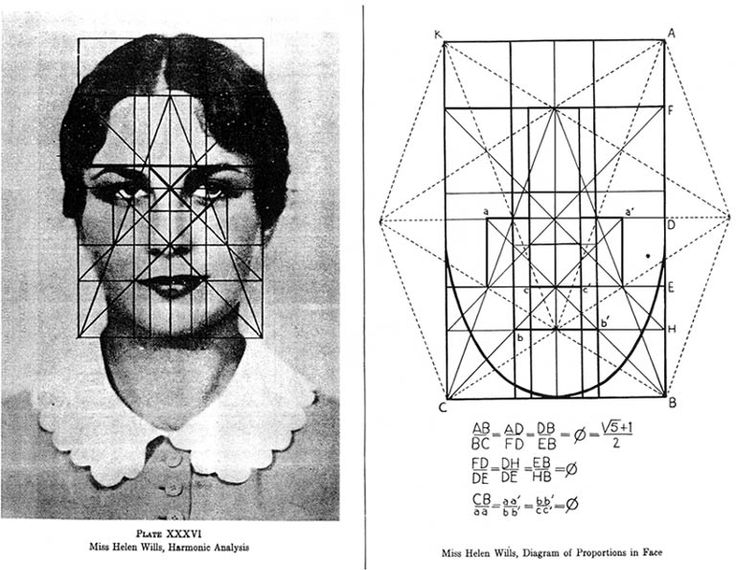 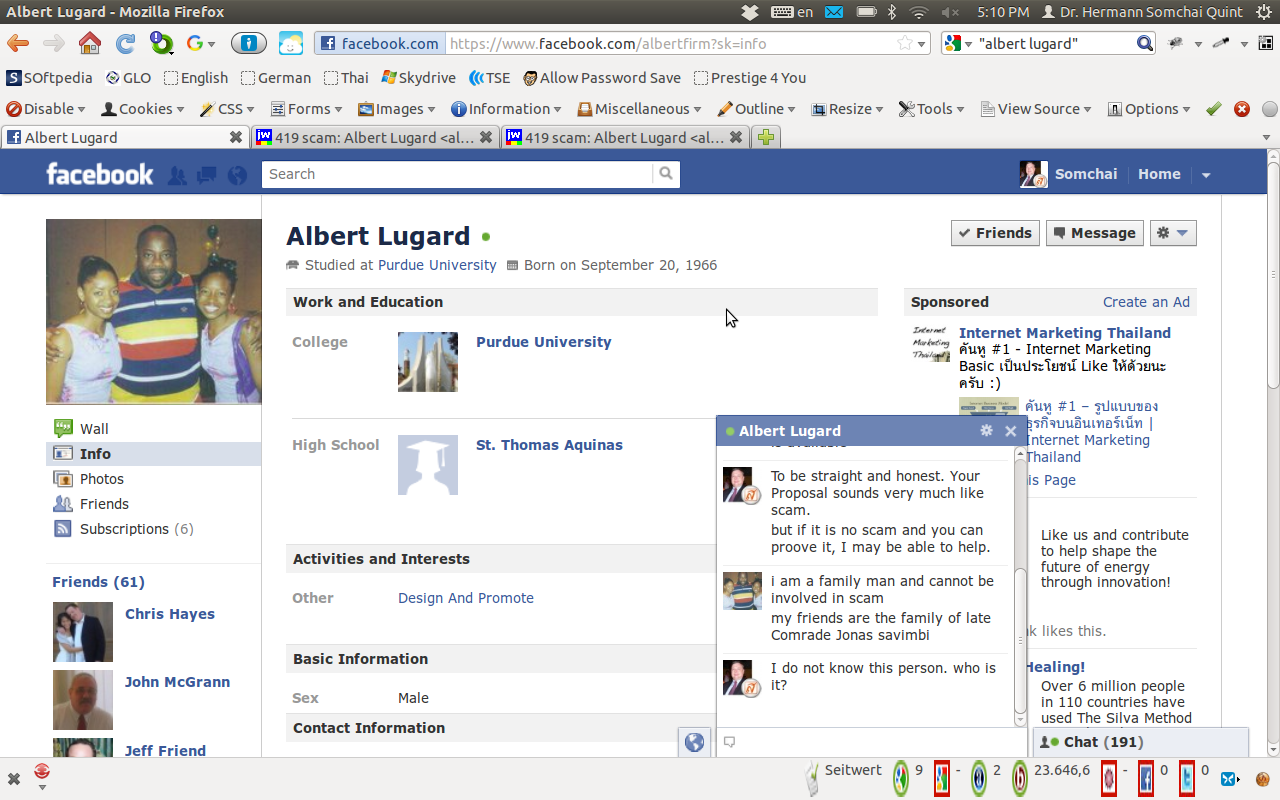 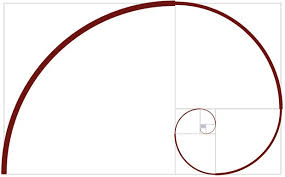 Leonardo da Vinci, Vitruvijev čovijek, 15.st
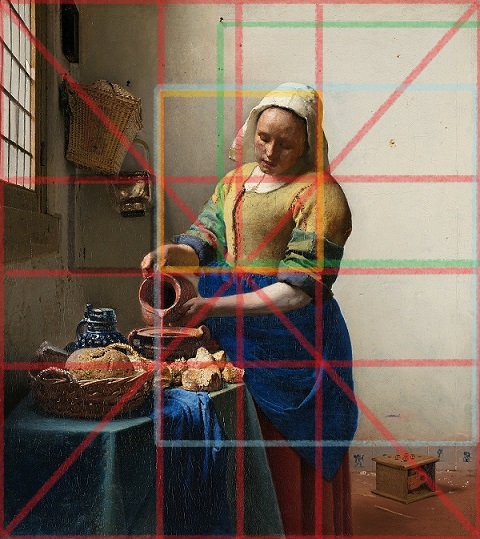 Vermmer van Delft, Mljekarica, 1658-60.
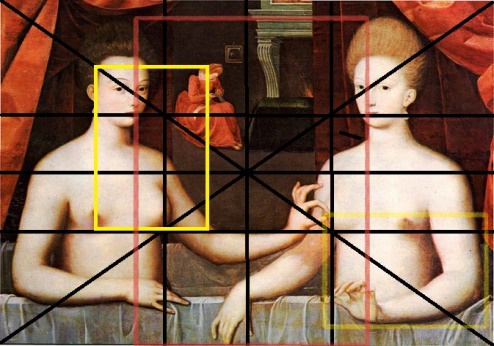 Fontainebleue Ecole, Sestre de Villars Gabrielle e Gissele, 16. st
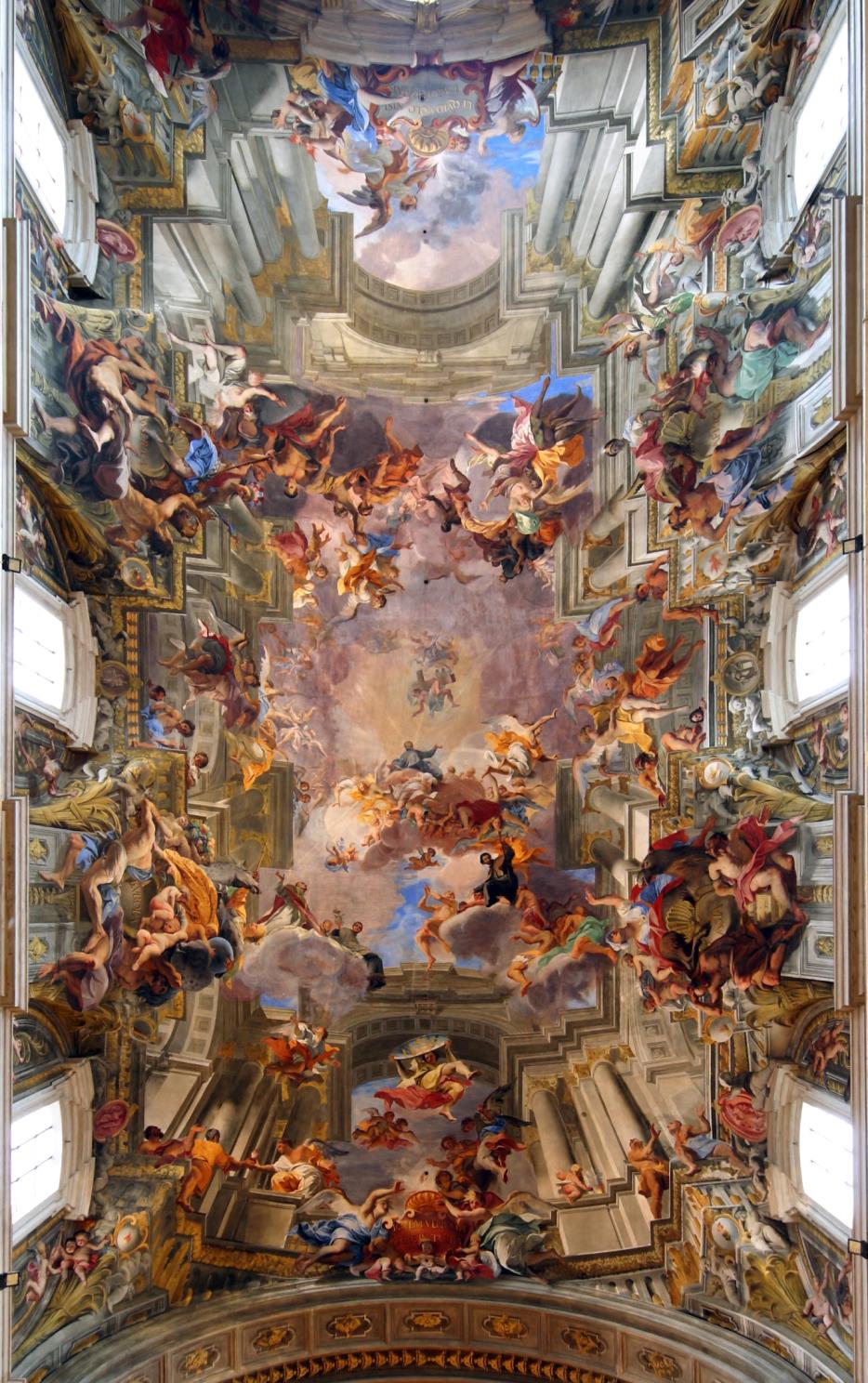 LINEARNA PERSPEKTIVA S JEDNIM OČIŠTEM
Harmonijski niz = DUBINA PROSTORA U SLICI
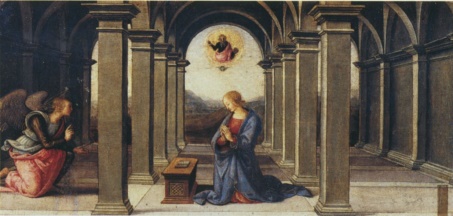 1
1/2
1/3
1/4
1/5
Isus predaje ključeve crkve sv. Petru, Raphael, 15. st
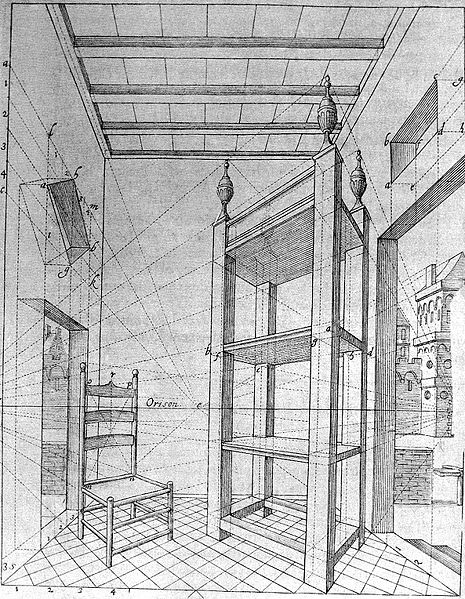 Renesansi crtež, geometrijske perspektive s dva očišta
Zaruke Marije i Josipa, L. Ghilberti, 16.st
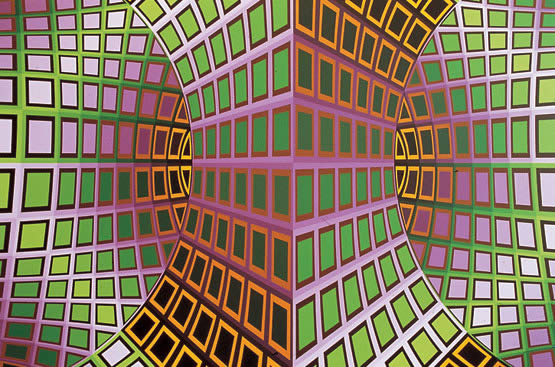 V. Vasarely, Op art, 20.st
P. Picasso, Dora Maar, 20.st
Primjer dječjih radova, OŠ Samobor
Omjer i razmjer, analogijaHarmonijski niz, 7.r
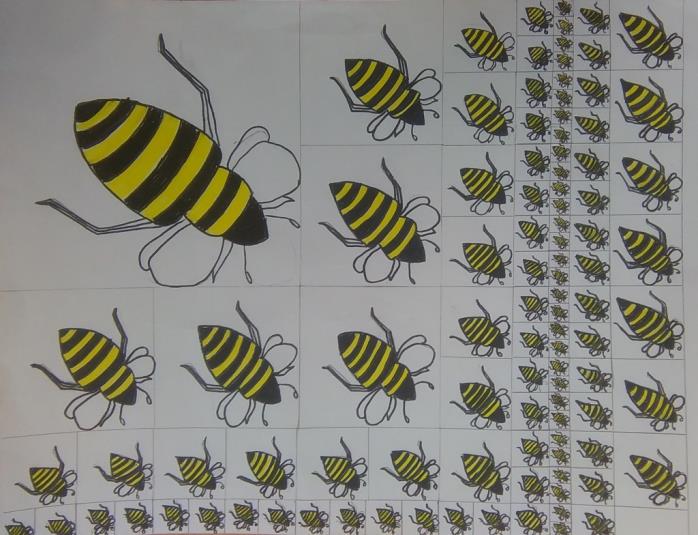 LINEARNA PERSPEKTIVA S JEDNIM OČIŠTEM, 7. R
Simetrije, 8. r
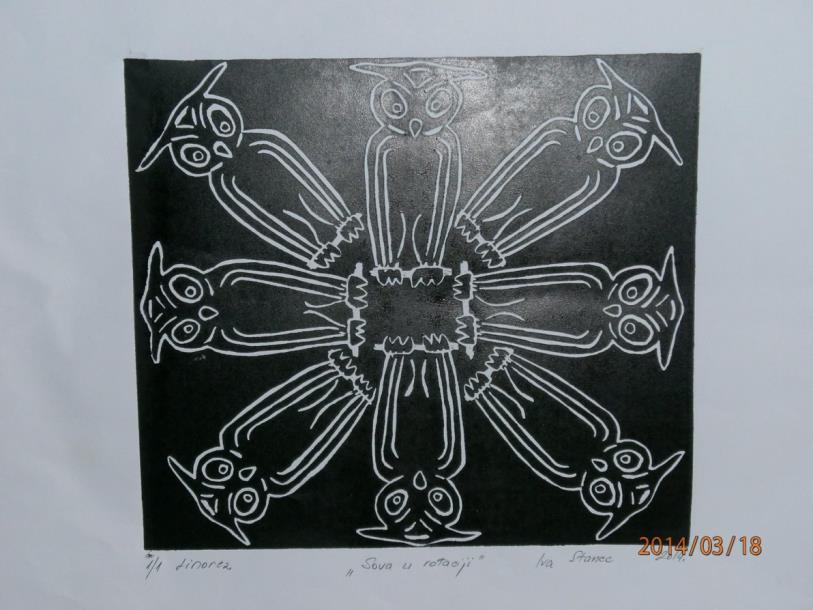 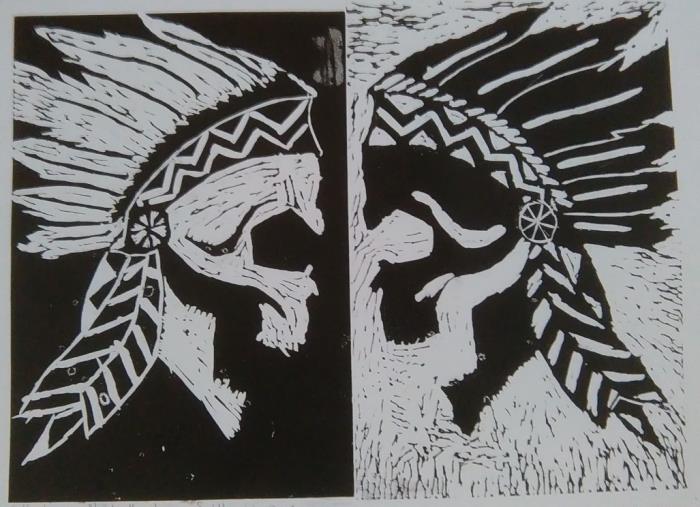 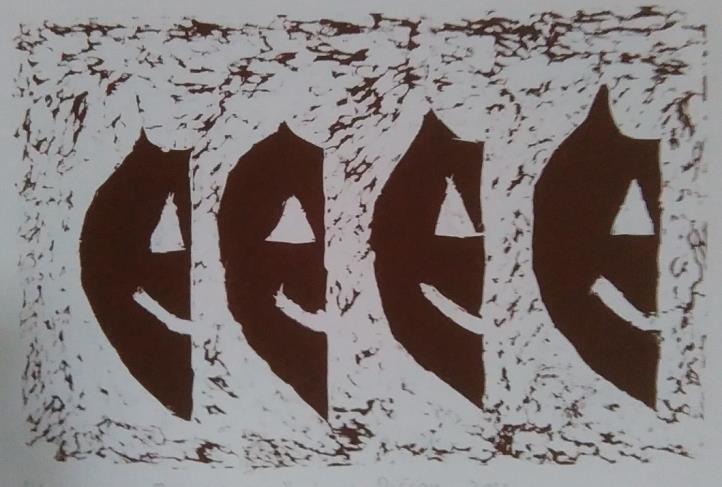 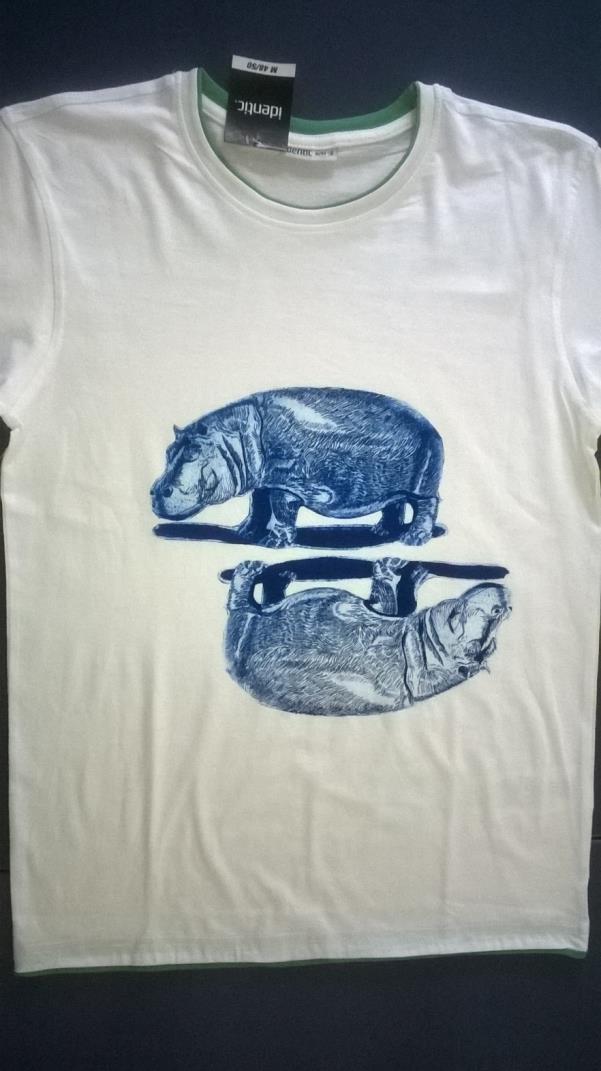 KONSTRUKCIJA MNOGOKUTA U SVRHU iluzije trodimenzionalnosti plohe
Mnogokuti
Harmonijski niz
Tonska gradacija boja
OPTIČKA ILUZIJA
PRIBOR
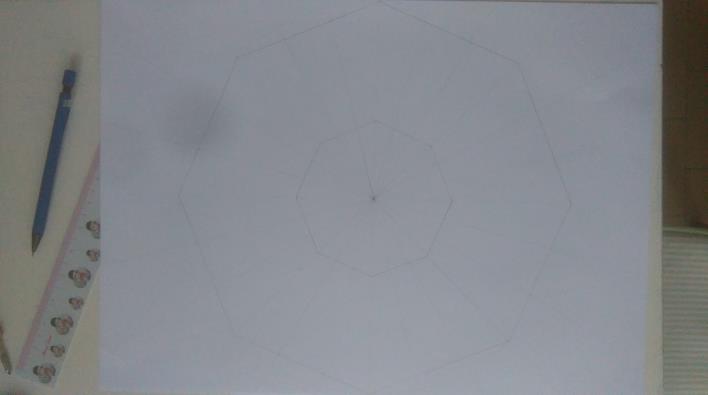 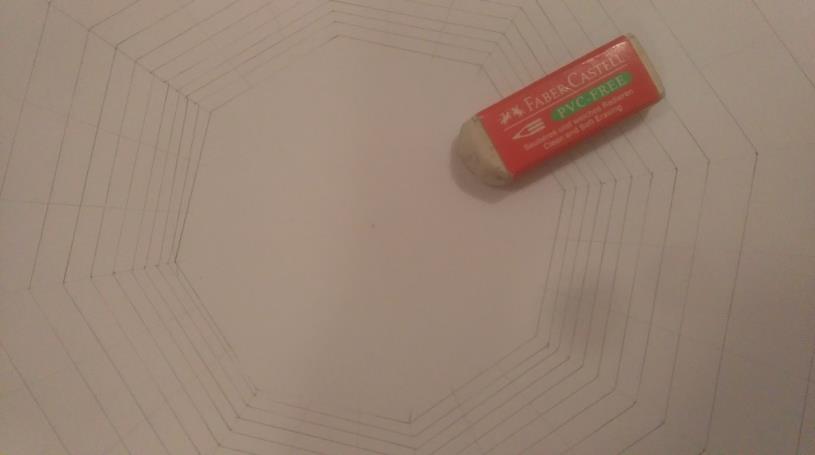 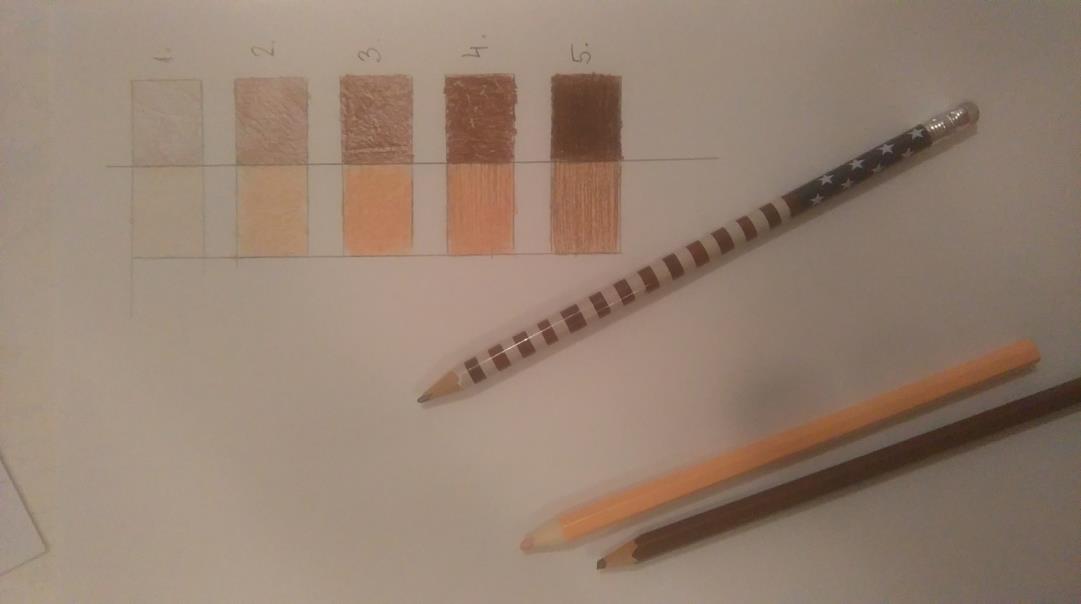 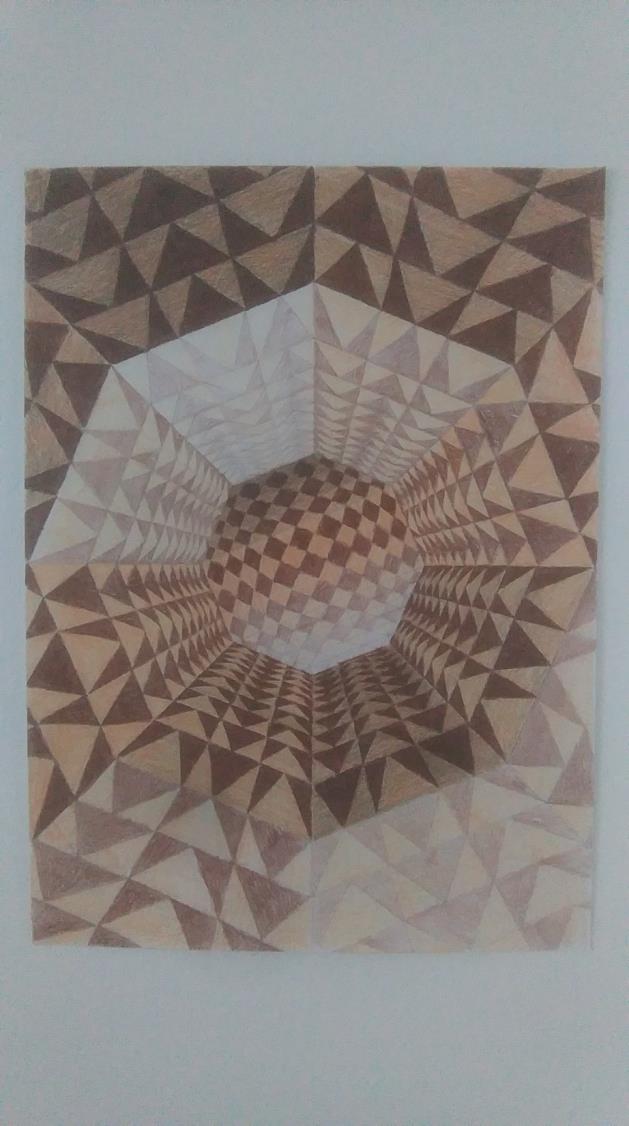 HVALA NA PAŽNJI!
Prezentacija je prikazana na Međužupanijskom stručnom vijeću učitelja matematikeu sklopu predavanja „Matematika i likovna kultura u strukturalnoj korelaciji” kolege Slavena Jurića,održanom u Samoboru 1. rujna 2016.
Najtoplije zahvaljujem autoru prezentacije
kolegi Slavenu Juriću
na dozvoli da prezentaciju objavim
na svojim web stranicama.
Antonija Horvatek
Matematika na dlanu
http://www.antonija-horvatek.from.hr/